ΑΛΓΕΡΙΑ
19ος-20ος αιώνας
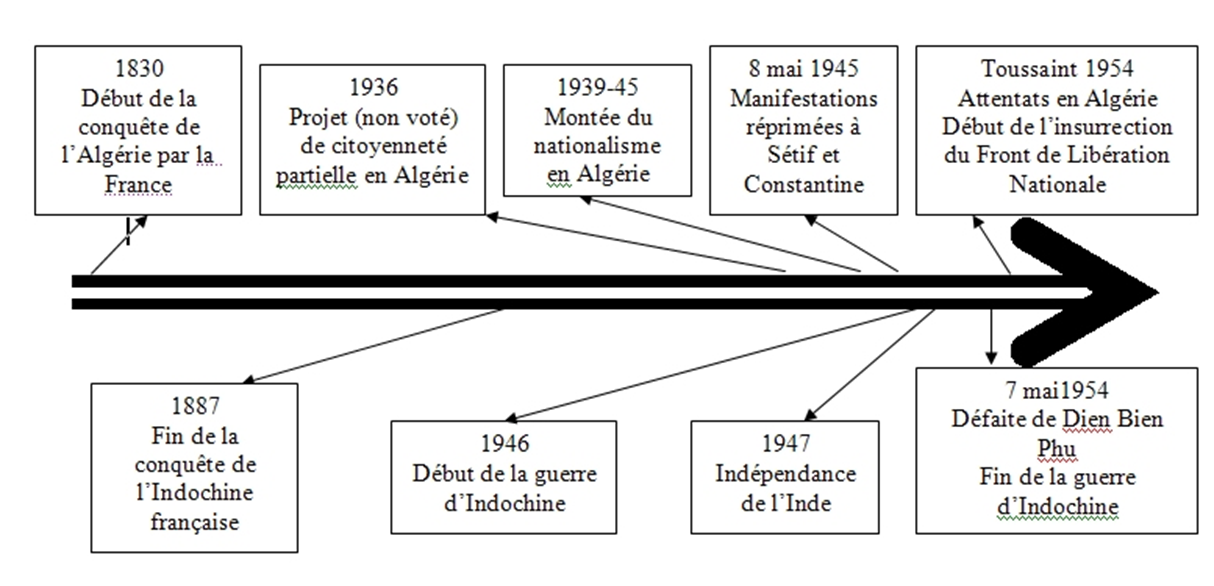 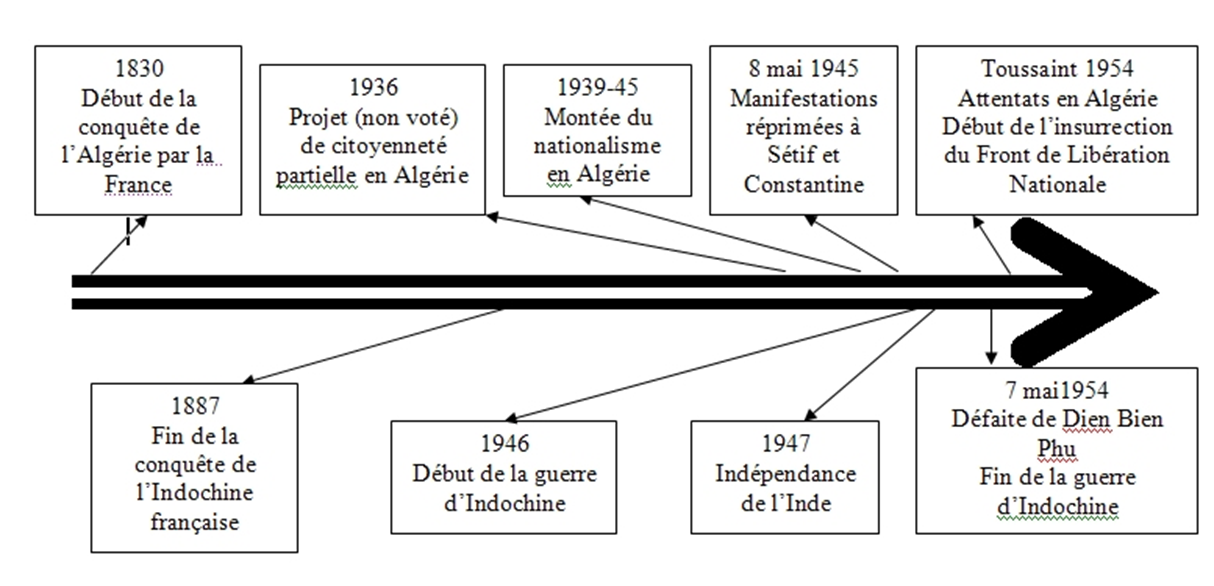 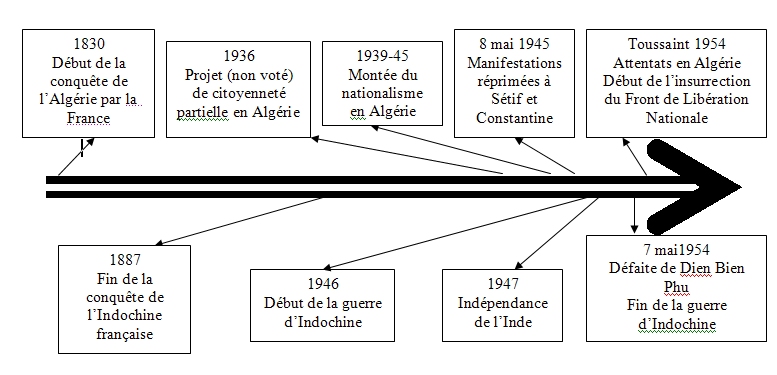 χρονολογιο
Αποικισμός Αλγερίας
1830, γαλλική εισβολή στην Αλγερία από Κάρολο Ι΄
50 χρόνια πολέμου κατά του μουσουλμανικού πληθυσμού («ειρηνευτική εκστρατεία»). Ηγέτης της αραβικής αντίστασης, ο Abd el-Kader
Προοίμιο της «κλωτσοπατινάδας για την Αφρική»
Για την προστασία της Algérie Française, κατάκτηση Τυνησίας (1881) και Μαρόκου (1912)
Τόπος εκτοπισμού Γάλλων επαναστατών 1848 και 1870
Εγκατάσταση Γάλλων προσφύγων από Αλσατία και Λωρραίνη μετά 1870
4
Η γαλλική κυριαρχία στην Αλγερία
1847, διάταγμα που επιτρέπει τη διάθεση «μη χρησιμοποιούμενης» γης σε Γάλλους
1848, Αλγερία ανακηρύσσεται γαλλικό έδαφος. Ανοίγει ο δρόμος για τον εποικισμό
1881, τα τρία διαμερίσματα Alger, Oran, και Constantine εντάσσονται σε μητροπολιτική Γαλλία
περ. 1920, ο Khaled Ben Hachemi, εγγονός του Abd el-Kader, αναλαμβάνει ηγεσία των «Νέων Αλγερινών», εθνικιστικό κίνημα με αίτημα την ισότητα των Αλγερινών με τους Ευρωπαίους εποίκους
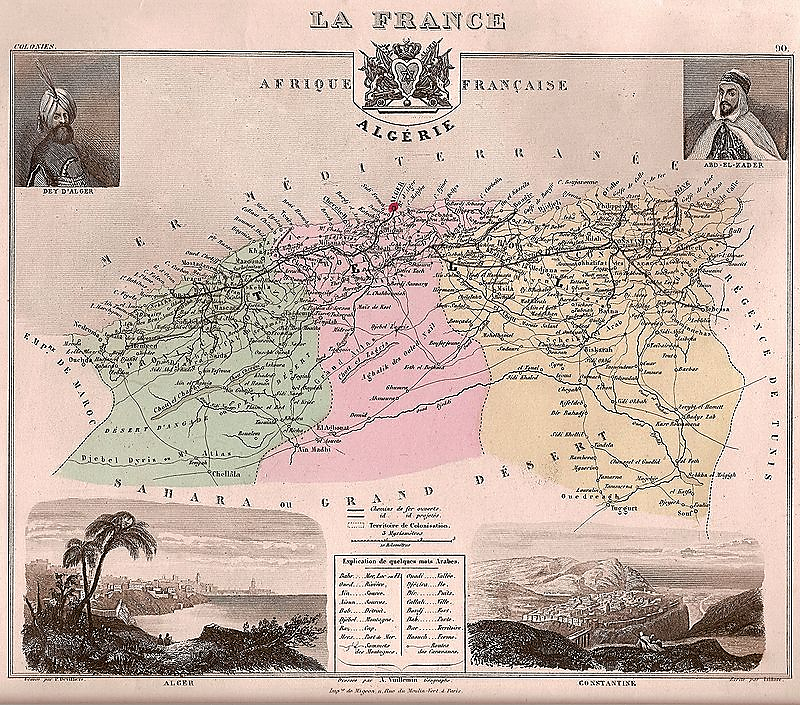 1870
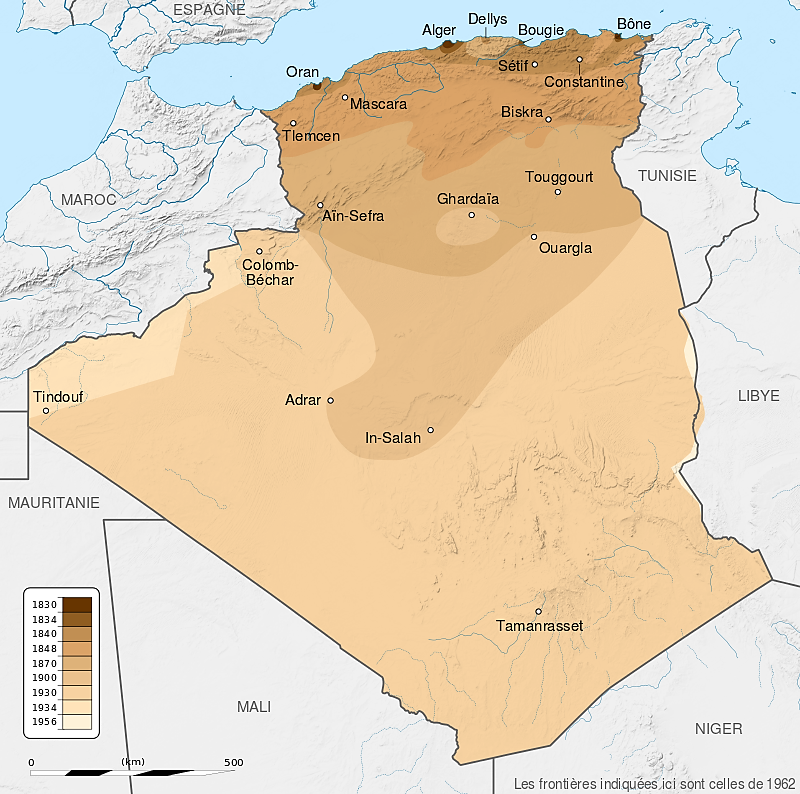 7
Η Αλγερία υπό γαλλική κυριαρχία
Πλήρης διοικητική ένταξη σε γαλλική επικράτεια
 Μαρόκο & Τυνησία = προτεκτοράτα
Γαλλία ελέγχει οικονομικά, δημόσια έργα, εκπαίδευση, άμυνα & ασφάλεια, γεωργία
Σημαντική μετανάστευση Ευρωπαίων που αποσπούν γη από γηγενή πληθυσμό, περ. 1 εκατ. Γάλλοι (Pieds-noirs)
Νομικό σύστημα και δικαστήρια υπό αποικιακή επίβλεψη
Σουνίτες Μουσουλμάνοι (πλειοψηφία) και Εβραίοι διατηρούν θρησκευτικά δικαστήρια για υποθέσεις Αστικού Δικαίου (γάμοι, διαζύγια, κληρονομικά)
Σε Βερβέρους Μουσουλμάνους οι γαλλικές αποικιακές αρχές επεμβαίνουν άμεσα σε παραδοσιακό εθιμικό δίκαιο
8
Η Αλγερία υπό γαλλική κυριαρχία
Code de l'indigénat = σώμα νόμων που εγκαθιδρύουν δυσμενέστερο νομικό καθεστώς για γηγενείς
Φορολογικά βάρη, καταναγκαστική εργασία, αυθαιρεσίες εξουσίας, συνοπτικές ποινές από στρατιωτικές αρχές
Ειδικές ποινές για indigènes, απαλλοτρίωση γαιών τους
Μεταξύ 1865 και 1962, μόνον 7.000 Αλγερινοί έγιναν Γάλλοι πολίτες
Πληθυσμός Γαλλικής Αυτοκρατορίας το 1939, περίπου 69 εκατ.
Evolué («εξελιγμένος») = ιθαγενής Ασιάτης ή Αφρικανός που «εξελίχθηκε» και εξευρωπαΐστηκε μέσω της εκπαίδευσης ή της αφομοίωσης και αποδέχθηκε τις ευρωπαϊκές αξίες και πρότυπα συμπεριφοράς
Assimilation  indirect rule
9
Αλγερινές κινητοποιήσεις
1931, ίδρυση της Ένωσης Αλγερινών Μουσουλμάνων Κληρικών από τον Abd al-Hamid Ben Badis. Επιδίωξη ανάπτυξης ισλαμικού αλγερινού εθνικισμού
1931, Ferhat Abbas εκδίδει Le Jeune Algérien με τα άρθρα του κατά της γαλλικής αποικιοκρατίας, « algérianité »
1937, Messali Hadj ιδρύει Parti du peuple algérien, που τίθεται εκτός νόμου
1938, Mohammed Bendjelloul ιδρύει Union populaire algérienne
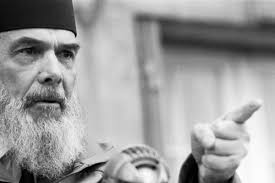 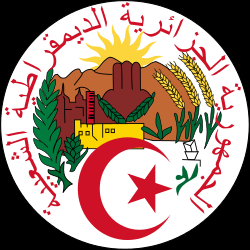 Messali Hadj
1898-1974
Amis du Manifeste de la Liberté (1944)
Κατά τον Β΄ Παγκόσμιο Πόλεμο
Β΄ Π.Π. = διάψευση ελπίδων για ισότητα εντός της Γαλλικής Αυτοκρατορίας
Οικονομικές δυσκολίες, δυσαρέσκεια αποικιοκρατούμενων, διαπίστωση αδυναμίας Γαλλίας
8 Νοεμβρίου 1942, απόβαση Συμμάχων σε Β. Αφρική
10 Φεβρουαρίου 1943, Ferhat Abbas δημοσιεύει Manifeste du peuple algérien
Ζητά Σύνταγμα που θα εγγυάται ισότητα, αγροτική μεταρρύθμιση, την αναγνώριση της αραβικής ως επίσημης γλώσσας
3 Ιουνίου 1943, de Gaulle ιδρύει σε Αλγέρι την Comité Français de la Libération Nationale 
12 Δεκεμβρίου 1943, Discours de Constantine = de Gaulle υπόσχεται μεταρρυθμίσεις υπέρ Μουσουλμάνων
Πολιτογράφηση δεκάδων χιλιάδων, αύξηση αντιπροσώπευσης σε τοπικές συνελεύσεις, πρόσβαση σε διοικητικές θέσεις, βελτίωση συνθηκών διαβίωσης
Συνδιάσκεψη της Brazzaville (1944)
30 Ιαν.-8 Φεβρ. 1944
Εξέταση του ρόλου της Γαλλικής Αυτοκρατορίας σε Β΄ Παγκόσμιο Πόλεμο 
Επανεμφάνιση της ιδέας της ομοσπονδίας
Αυγ. 1941, Χάρτα Ατλαντικού υπέρ αυτοδιάθεσης των λαών
Κατάργηση του Code de l’Indigénat, ισότητα αμοιβών, ελευθερία μεικτών γάμων
Διακήρυξη ενότητας γαλλικής επικράτειας, το ιδεώδες παραμένει « qu’un Africain français devînt un jour un Français africain »
«Ένας Αφρικανός Γάλλος να γίνει μια μέρα ένας Γάλλος Αφρικανός»
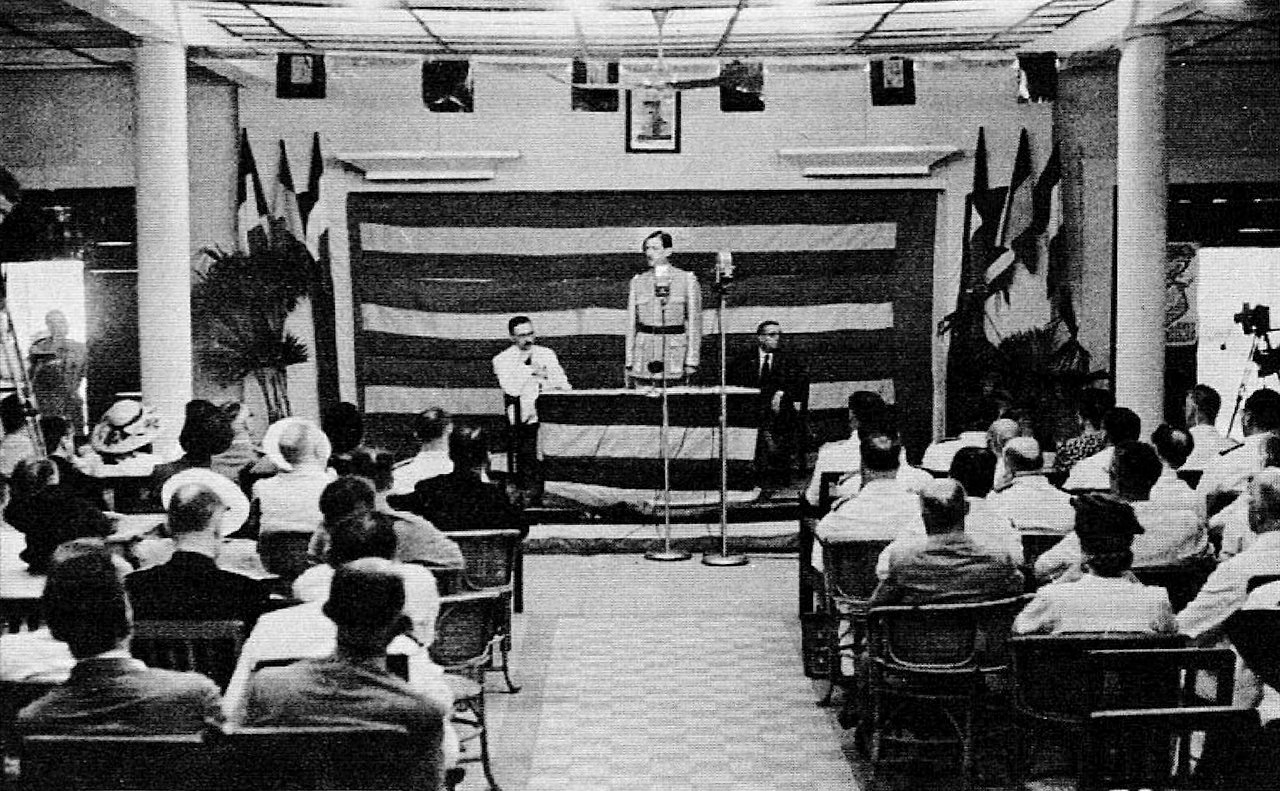 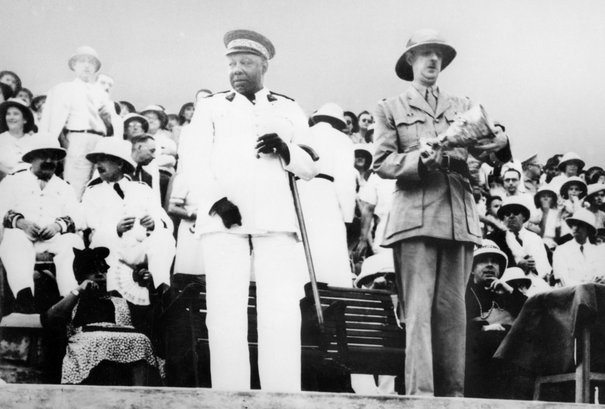 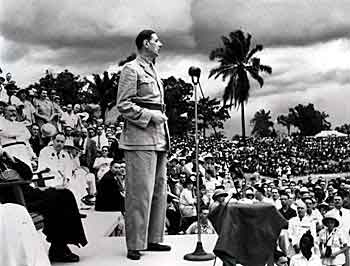 Brazzaville, 1944
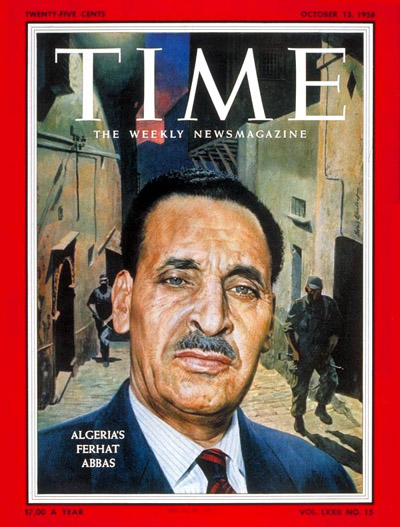 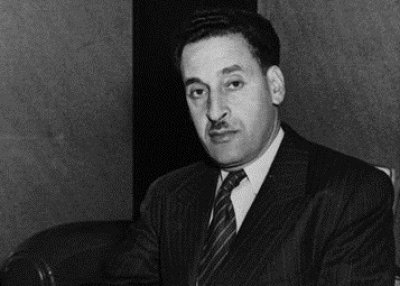 Ferhat Abbas
1899-1985
13 Οκτωβρίου 1958
16
Προς τον Πόλεμο της Ανεξαρτησίας
7 Μαρτίου 1944, χορήγηση γαλλικής υπηκοότητας σε παρασημοφορημένους ή διπλωματούχους Αλγερινούς (62.000 άτομα)
Μάρτιος 1944, Amis du Manifeste de la Liberté (AML)
Διαδήλωση 8ης Μαΐου 1945
Φόνος από την αστυνομία νεαρού με αλγερινή σημαία στο Sétif
Εξέγερση γενικεύεται και διαρκεί μέχρι 22 Μαΐου
Νεκροί 102 Ευρωπαίοι και 6.000-40.000 Αλγερινοί
1946, Union démocratique du manifeste algérien (UDMA) για τη δημιουργία μιας ανεξάρτητης Αλγερίας
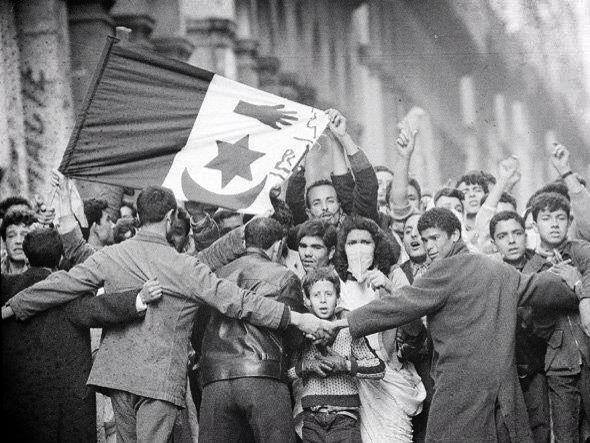 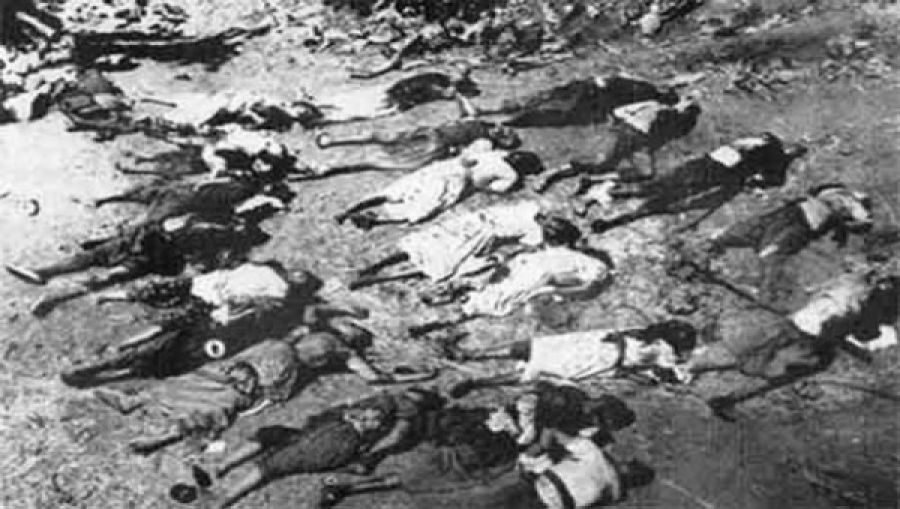 Ο Πόλεμος της Ανεξαρτησίας (1954-1962)
20 Σεπτεμβρίου 1947, νέο Σύνταγμα για Αλγερία
Προσφορά γαλλικής υπηκοότητας σε όλους τους Αλγερινούς
Δημιουργία Αλγερινού Κοινοβουλίου, ευνοϊκού για Ευρωπαίους
Δύο Σώματα με 60 μέλη το καθένα, ένα για τους Ευρωπαίους αποίκους (1,5 εκατ.) και ένα για τα 9 εκατ. Αράβων
1947, Albert Camus, La Peste [Η πανούκλα]: διαδραματίζεται στο Οράν χωρίς ούτε έναν χαρακτήρα Άραβα
1949, η OS επιτίθεται στο κεντρικό ταχυδρομείο του Οράν
Organisation Spéciale = ένοπλος κλάδος του Mouvement pour le triomphe des libertés démocratiques (MTLD) του Messali Hadj
1952, πολλοί ηγέτες της OS συλλαμβάνονται, ο Ahmed Ben Bella διαφεύγει στο Κάιρο
Ιούλιος 1954, ανεξαρτησία Ινδοκίνας (Συμφωνίες Γενεύης)
20
Ο Πόλεμος της Αλγερίας
Σημαντικός αντιαποικιοκρατικός πόλεμος, περίπλοκη σύγκρουση 
Ανταρτοπόλεμος
Τρομοκρατικές επιθέσεις κατά πολιτών
Χρήση βασανιστηρίων
Αντιτρομοκρατικές επιχειρήσεις του γαλλικού στρατού
Ακόμη, εμφύλιος πόλεμος μεταξύ «νομιμοφρόνων» Αλγερινών και επαναστατημένων εθνικιστών
Μεγάλος αριθμός ανταγωνιστικών κινημάτων
Έγκριση από γαλλική κυβέρνηση σε δυνάμεις κατοχής στην Αλγερία για τη χρήση βασανιστηρίων
«Επιχείρηση δημόσιας τάξης» και «ειρηνευτική εκστρατεία» σε γαλλική περιφέρεια
21
1954, πρώην μέλη της OS ιδρύουν την Comité Révolutionnaire d'Unité et d'Action (CRUA) για να αναλάβει ηγεσία του αγώνα κατά της Γαλλίας
1η Νοεμβρίου 1954, η CRUA μετονομάζεται σε Front de Libération Nationale (FLN). Απόρριψη κάθε διαπραγμάτευσης από γαλλική κυβέρνηση
Messali Hadj, σε κατ’ οίκον περιορισμό στη Βρετάνη, ιδρύει το Mouvement National Algérien (MNA) ως μετριοπαθή εναλλακτική σε FLN
Νοέμβριος 1954, έναρξη επιθέσεων ανταρτών στα βουνά του Aurès. Αποστολή 450.000 Γάλλων στρατιωτών, κληρωτών που υπηρετούν τη θητεία τους (σε αντίθεση με αποστολή μισθοφορικού επαγγελματικού στρατού σε Ινδοκίνα)
1955, οι μάχες επεκτείνονται στην Κωνσταντίνη, την Καβυλία και τα σύνορα με το Μαρόκο
Ο Πόλεμος της Αλγερίας
22
Ο Πόλεμος της Αλγερίας
1954 - 1962
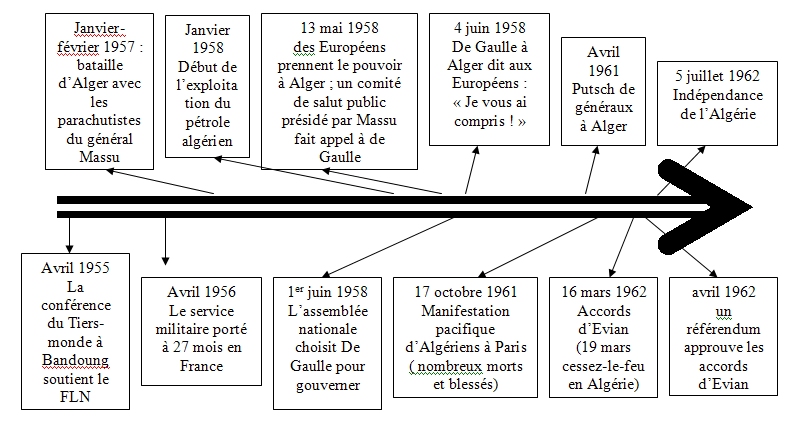 Στην Αλγερία
Εκτός Αλγερίας
Γεγονότα 1954-1962
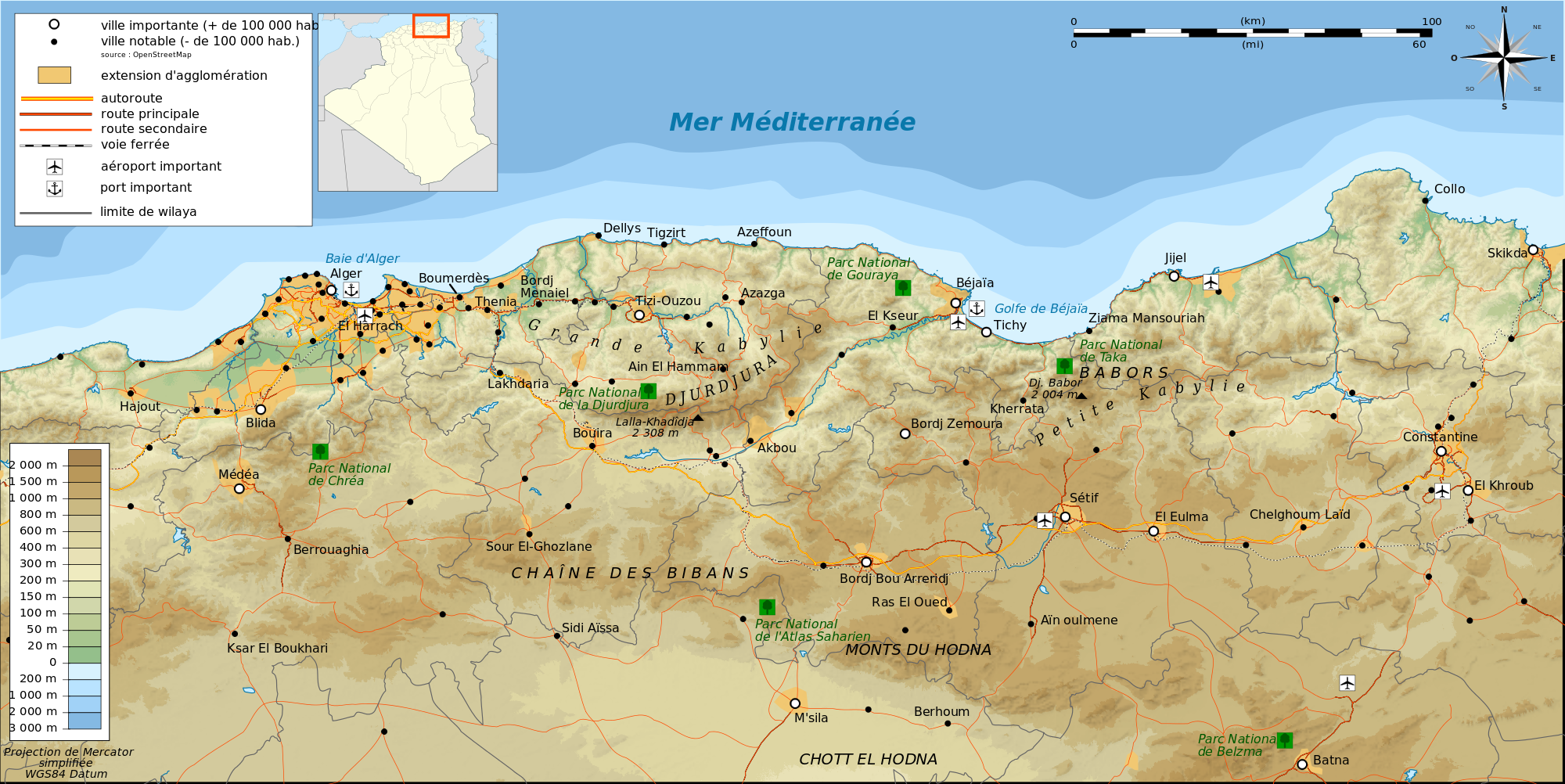 Ο Πόλεμος της Αλγερίας
Απρίλιος 1956, το FLN συσπειρώνει όλες τις εθνικιστικές ομάδες της Αλγερίας εκτός από το MNA του Messali Hadj
Ιούλιος 1956, Κρίση του Σουέζ
Σεπτέμβριος 1956, ξεκινά η «Μάχη του Αλγερίου» (1968 film)
Αρχίζουν οι βομβιστικές επιθέσεις του FLN. Η Γαλλία κατασκευάζει ηλεκτροφόρους φράκτες στα σύνορα με Μαρόκο και Τυνησία
22 Οκτωβρίου 1957, ο Ahmed Ben Bella και τρεις σύντροφοί του συλλαμβάνονται και φυλακίζονται στη Γαλλία μέχρι το τέλος του πολέμου
26
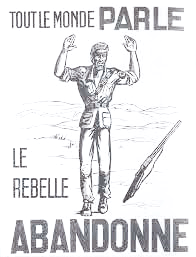 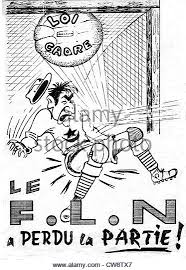 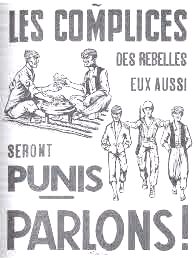 (1956)
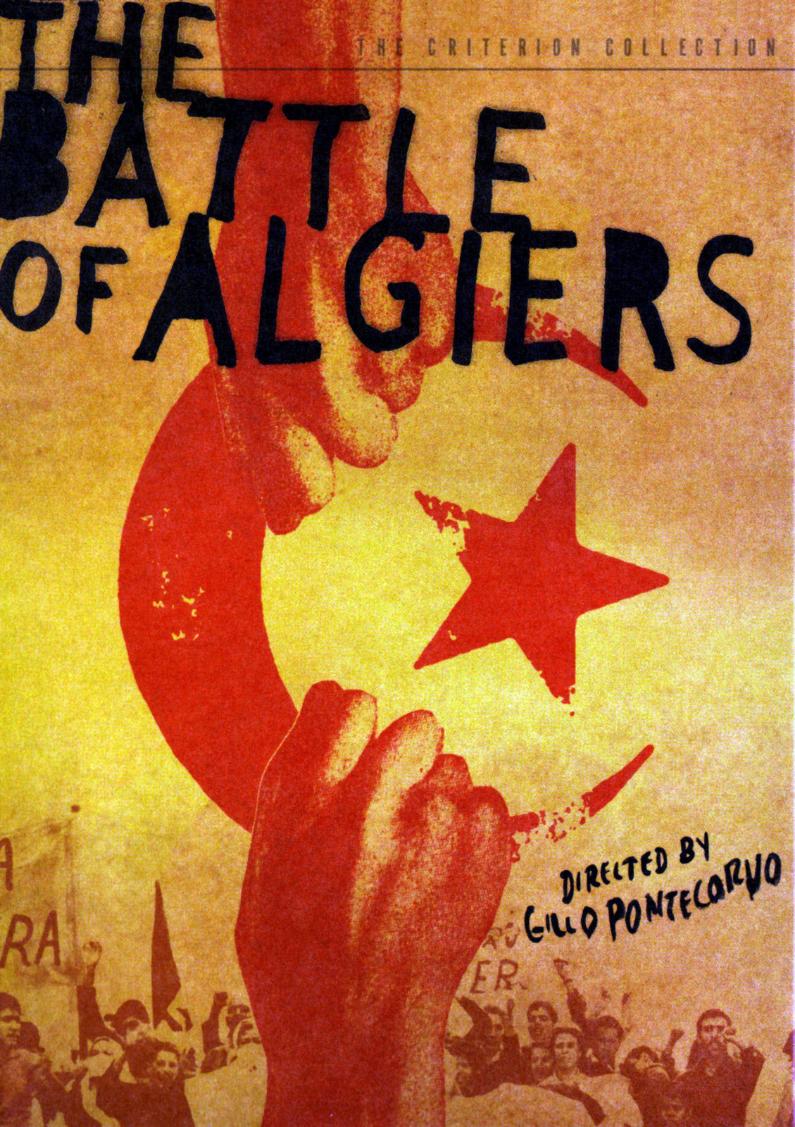 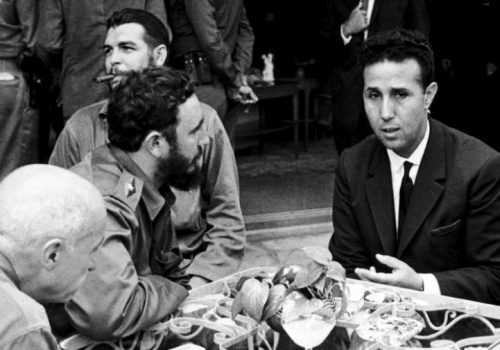 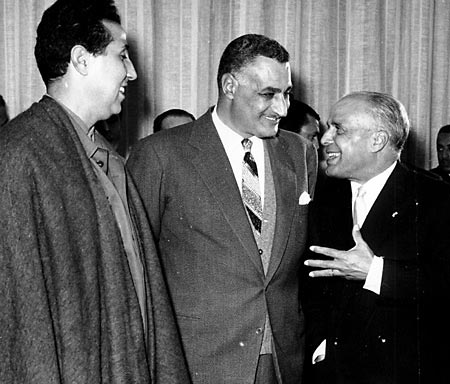 Ο Ben Bella με τον Fidel Castro και τον Che Guevara, Κούβα, 1962
Ο Νάσερ με τον Bourkiba και τον Ben Bella, 1963
29
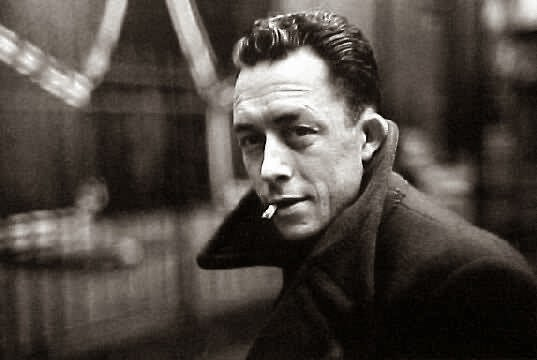 Albert Camus (1913-1960)
Je me suis tu depuis un an et huit mois, ce qui ne signifie pas que j’ai cessé d’agir. 
J’ai été et je suis toujours partisan d’une Algérie juste, où les deux populations doivent vivre 
en paix et dans l’égalité. J’ai dit et répété qu’il fallait faire justice au peuple algérien et lui accorder 
un régime pleinement démocratique, jusqu’à ce que la haine de part et d’autre soit devenue telle qu’iln’appartenait plus à un intellectuel d’intervenir, ses déclarations risquant d’aggraver la terreur. 
Il m’a semblé que mieux vaut attendre jusqu’au moment propice d’unir au lieu de diviser. 
Je puis vous assurer cependant que vous avez des camarades en vie aujourd’hui grâce à des actions 
que vous ne connaissez pas. 

C’est avec une certaine répugnance que je donne ainsi mes raisons en public. J’ai toujours condamné la terreur. Je dois condamner aussi un terrorisme qui s’exerce aveuglément, dans les rues d’Alger par exemple, et qui un jour peut frapper ma mère ou ma famille. Je crois à la justice, mais je défendrai ma mère avant la justice.

Στοκχόλμη, Δεκ. 1957
Charles de Gaulle
Μάιος 1958, φοβούμενοι ότι η Γαλλία θα αρχίσει διαπραγματεύσεις με το FNL, Γάλλοι στρατηγοί υπό την ηγεσία του Jacques Émile Massu επιχειρούν πραξικόπημα (‘putsch d’Alger’).  Οι αλεξιπτωτιστές του Massu καταλαμβάνουν Κορσική, έκκληση σε Charles de Gaulle 
Comité de Salut Public
O de Gaulle σχηματίζει κυβέρνηση Εθνικής Ενότητας με ειδική εντολή να αποτρέψει την απώλεια της Αλγερίας
Εκλέγεται πανηγυρικά Πρόεδρος της Δημοκρατίας (78%)
Κήρυξη της Ε΄ Δημοκρατίας μετά από δημοψήφισμα στη Γαλλία και τις αποικίες της με πρόεδρο τον de Gaulle
4-7 Ιουνίου 1958, πρώτο ταξίδι του de Gaulle στην Αλγερία
19 Σεπτεμβρίου 1958, δημιουργία μιας «ελεύθερης αλγερινής κυβέρνησης» στο Κάιρο
31
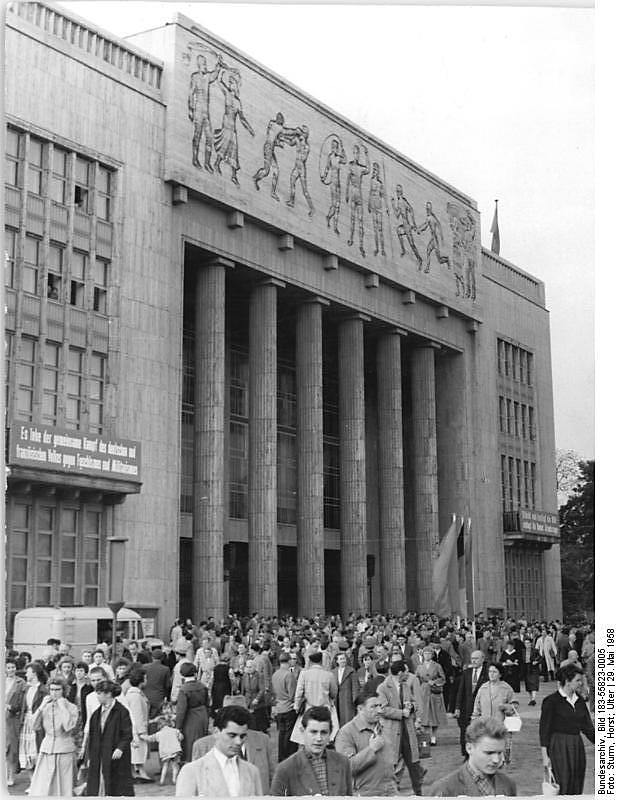 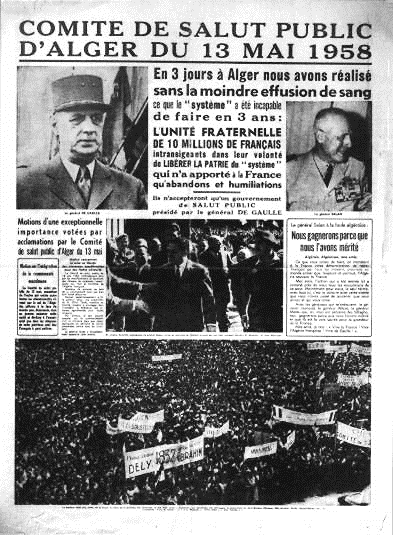 32
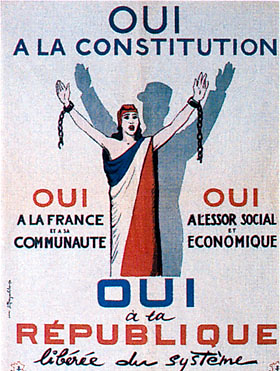 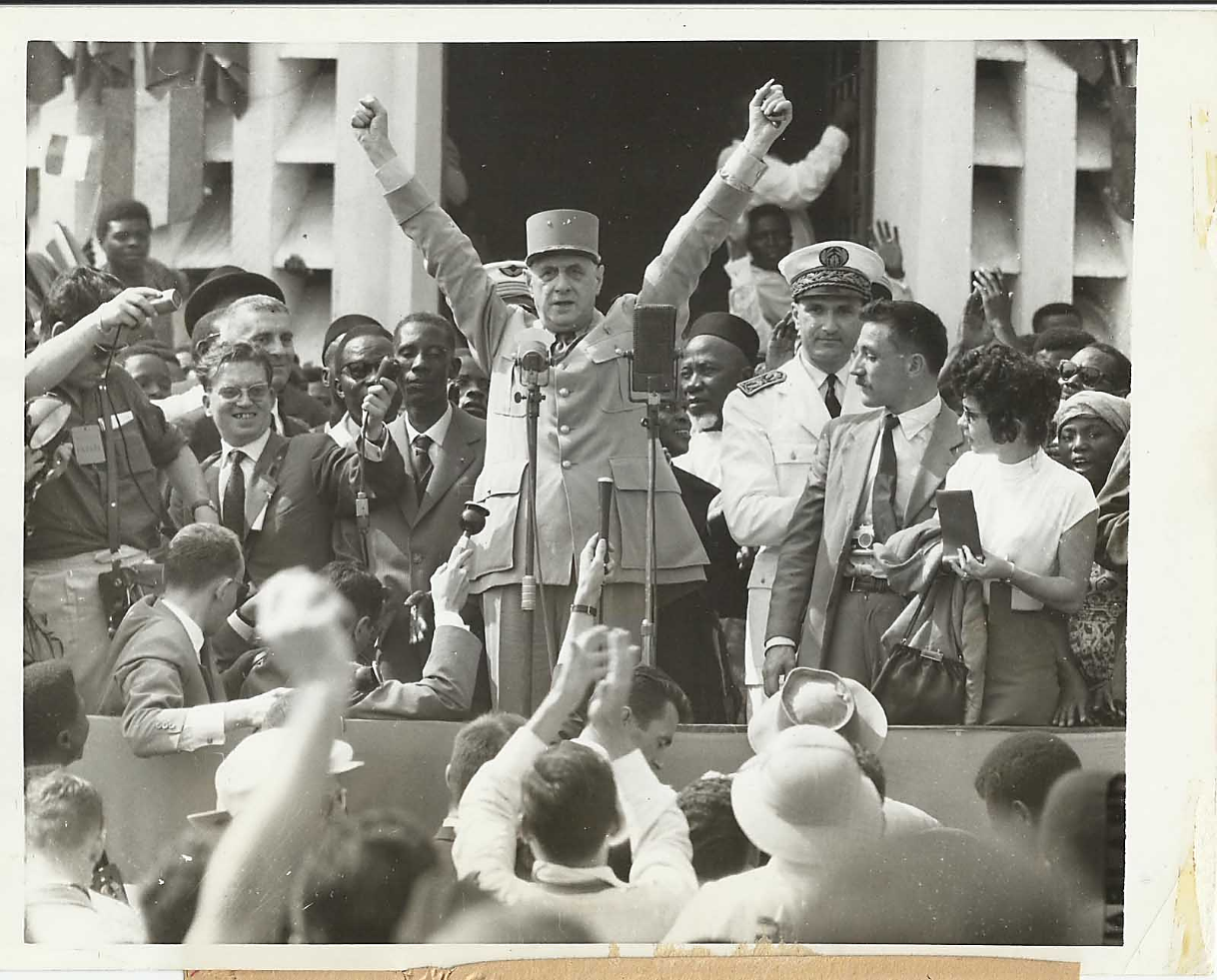 33
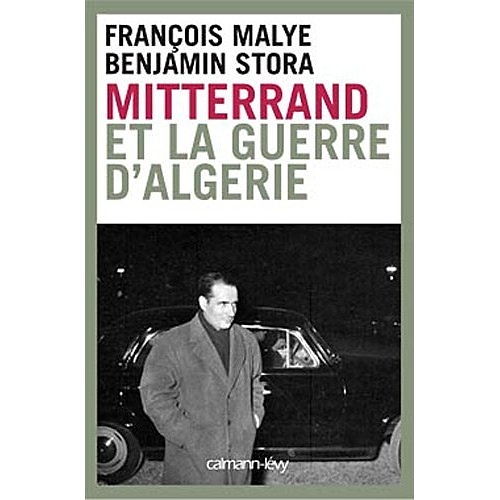 Ο Πόλεμος της Αλγερίας
Μεγάλος αριθμός αντίπαλων κινημάτων που πολεμούσαν κατά των Γάλλων αλλά και μεταξύ τους
Ελευθερία σε χρήση βασανιστηρίων από την κυβέρνηση του Guy Mollet (SFIO) και τον François Mitterrand, τότε Υπουργό Δικαιοσύνης
«Επιχείρηση δημόσιας τάξης» και εκστρατεία «ειρήνευσης»
(2010)
34
Frantz Fanon (1925-1961)
Ψυχίατρος, μέλος FLN
Peau noire, masques blancs (1952)
1957, απέλαση από Αλγερία
L’ An V de la révolution algérienne (1959)
Les damnés de la terre (1961), πρόλογος Jean-Paul Sartre. Ευρύτερο κίνημα ανανέωσης επαναστατικής σκέψης
Υπέρ ένοπλης πάλης, νομιμοποίηση βίας για απελευθερωτικό αγώνα
Θεμελίωση αντίληψης ‘Τρίτου Κόσμου’
Απόρριψη μιμητισμού δυτικού μοντέλου, κατά αποικιακής αλλοτρίωσης
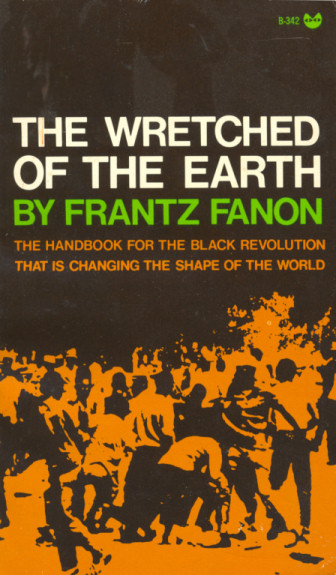 Frantz Fanon (1925-1961)
Ανάλυση των αρνητικών ψυχολογικών επιπτώσεων από την αποικιακή υποταγή
Καθαρτήρια βία που επιτρέπει στους αποικιοκρατούμενους να ανακτήσουν τον ανθρώπινο χαρακτήρα τους
Όχι μόνο πολιτική ανεξαρτησία αλλά και αποτίναξη των πολιτισμικών και ψυχολογικών σχέσεων εξουσίας
Ενέπνευσε κινήματα σε Παλαιστίνη, Σρι Λάνκα, ΗΠΑ και τη Νότια Αφρική
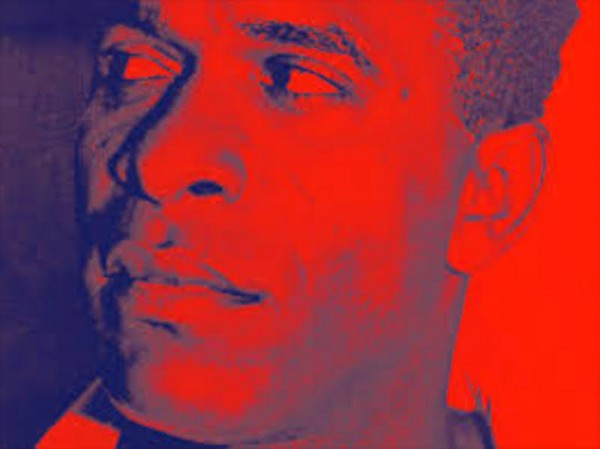 Frantz Fanon περί Βίας
Decolonization is the veritable creation of new men. But this creation owes nothing of its legitimacy to any supernatural power; the “thing” which has been colonized becomes man during the same process by which it frees itself (1963: 36-37).
Decolonization is the meeting of two forces, opposed to each other by their very nature…Their first encounter was marked by violence and their existence together – that is to say the exploitation of the native by the settler – was carried on by dint of a great array of bayonets and cannons (1963: 36).
Thus the native discovers that his life, his breath, his beating heart are the same as those of the settler. He finds out that the settler’s skin is not of any more value than a native’s skin; and it must be said that this discovery shakes the world in a very necessary manner…for if, in fact, my life is worth as much as the settler’s, his glance no longer shrivels me up nor freezes me, and his voice no longer turns me into stone (1963: 45).
37
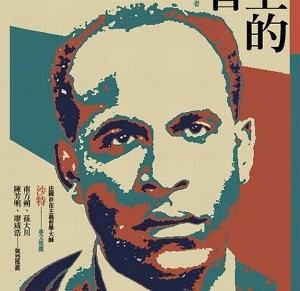 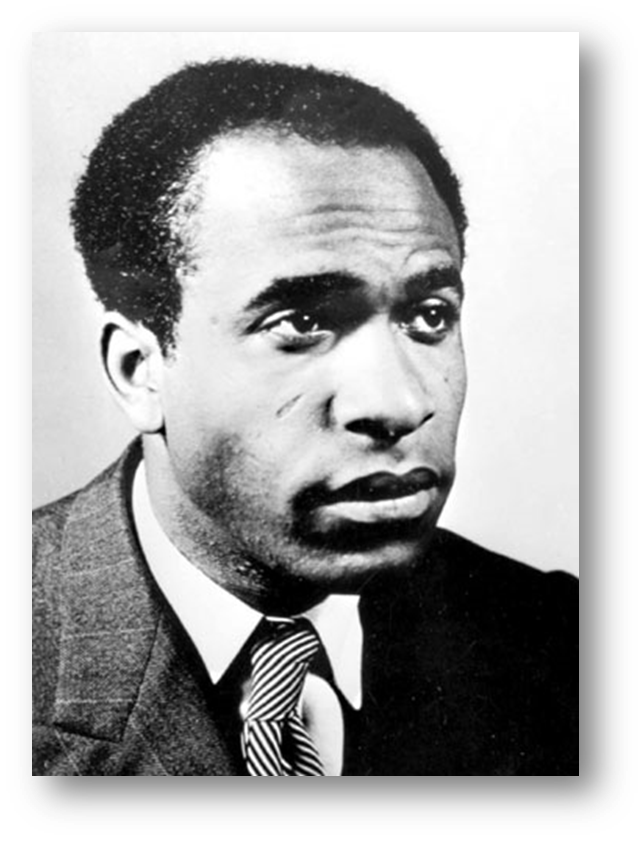 Frantz Omar Fanon
1925-1961
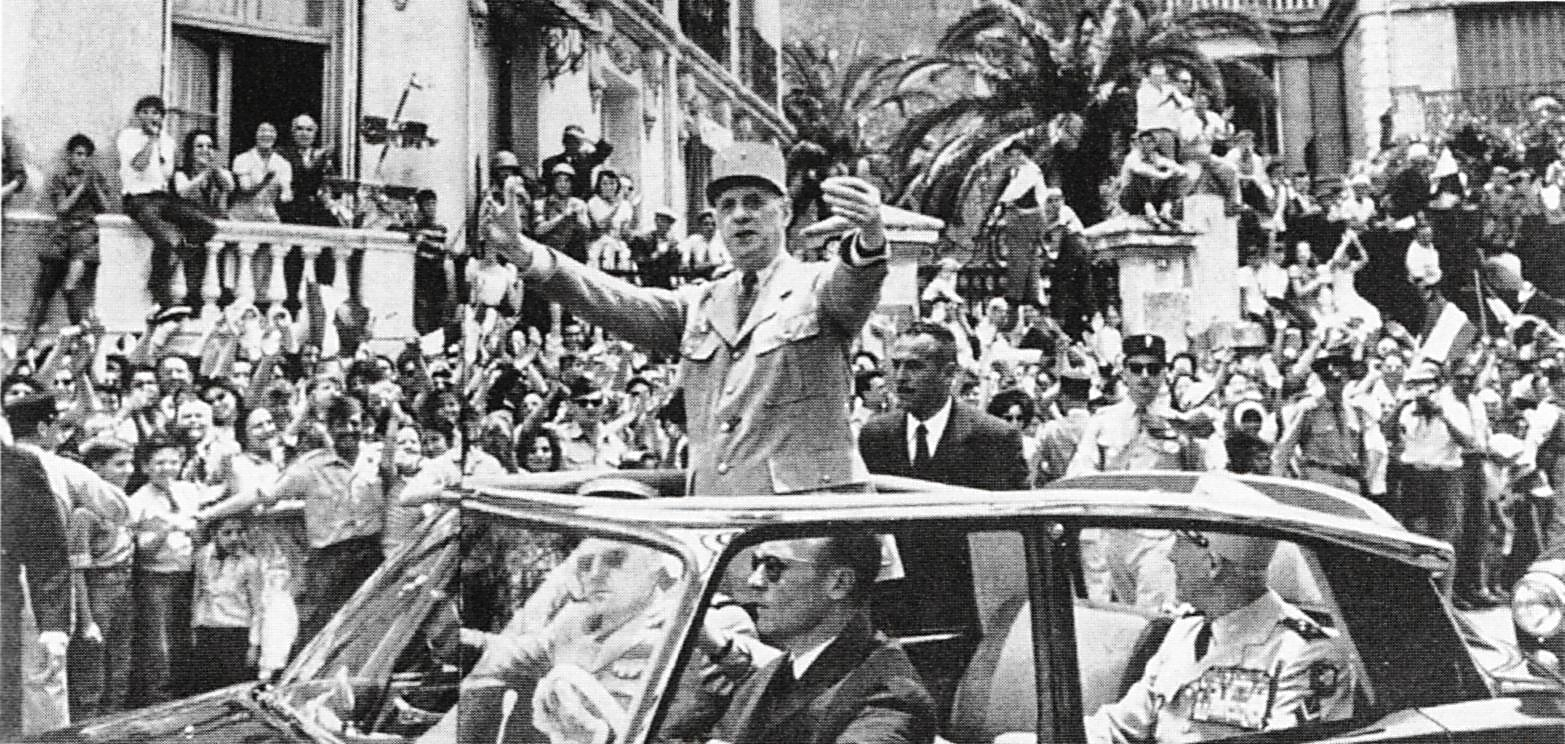 Ο Charles de Gaulle επευφημείται από το πλήθος στο Αλγέρι (1958)
4 Ιουνίου 1958: "Je vous ai compris"
39
Charles de Gaulle
Σταδιακή στροφή του de Gaulle υπέρ της ανεξαρτησίας της Αλγερίας
19 Σεπτεμβρίου 1959, «δικαίωμα των Αλγερινών στην αυτοδιάθεση»
Πρόταση δημοψηφίσματος για την ανεξαρτησία μπροστά στον συνεχιζόμενο ανταρτοπόλεμο
Αντίθεση Γάλλων αποίκων και στρατιωτικών που υπηρετούν σε Αλγερία
24 Ιανουαρίου-1η Φεβρουαρίου 1960, «Semaine des barricades»
Εξέγερση Γάλλων Αλγερίου, διαμαρτυρία για μετάθεση σε Γαλλία στρατηγού Massu
29 Ιανουαρίου, τηλεοπτικό διάγγελμα de Gaulle με στρατιωτική στολή
40
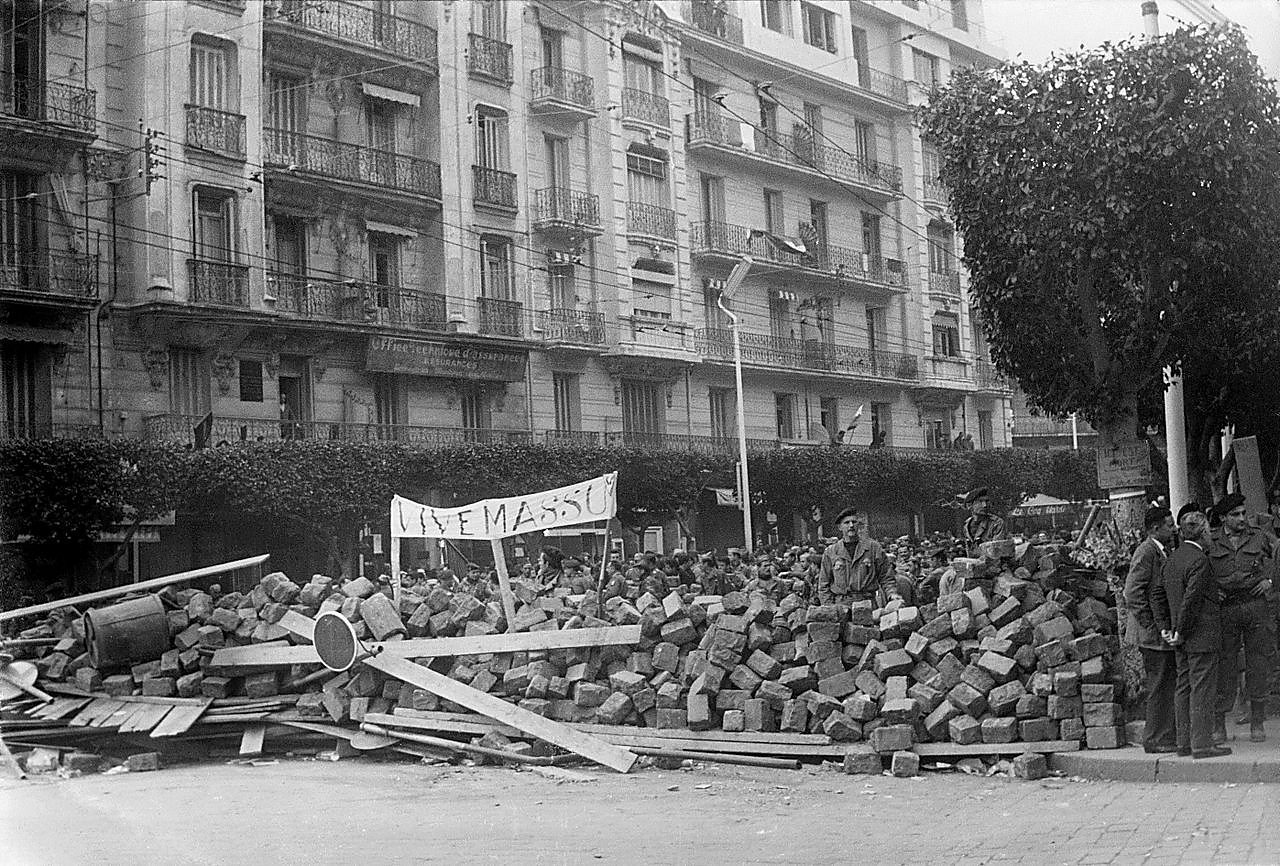 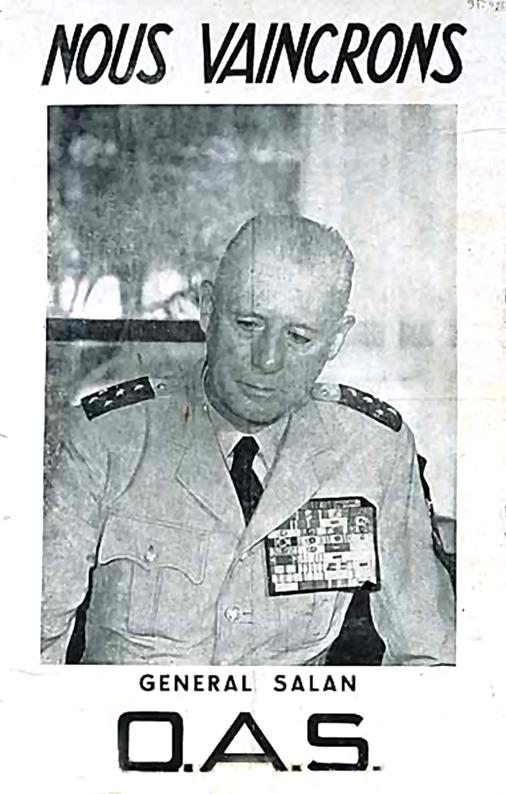 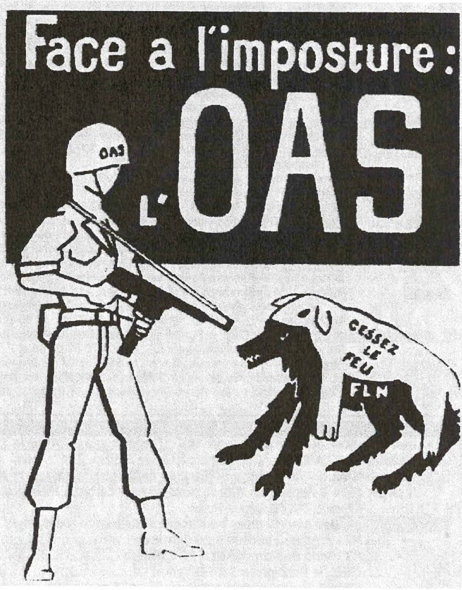 Charles de Gaulle
11 Φεβρουαρίου 1961, ίδρυση Organisation de l'armée secrète (OAS) 
22 Απριλίου 1961, στρατιωτικό πραξικόπημα σε Αλγέρι (‘putsch des généraux’)
Raoul Salan, Maurice Challe, André Zeller, Edmond Jouhaud 
Απόπειρα αποτυγχάνει μετά από 4 ημέρες. Διάγγελμα de Gaulle, 23 Απριλίου 1961
28 Απριλίου, 200 αξιωματικοί και 400 πολίτες συλλαμβάνονται στη Γαλλία, τρία συντάγματα στρατού διαλύονται
Στρατιωτική νίκη αλλά διπλωματική ήττα για Γαλλία, απομόνωση χώρας σε ΟΗΕ 
Συμφωνία για έναρξη διαπραγματεύσεων με FLN
17 Οκτωβρίου 1961, δημόσια συγκέντρωση Αλγερινών σε Παρίσι
Μετά από 37 χρόνια σιωπής, η γαλλική κυβέρνηση αναγνώρισε, το 1998, 40 νεκρούς αν και οι εκτιμήσεις ξεπερνούν τους 200
43
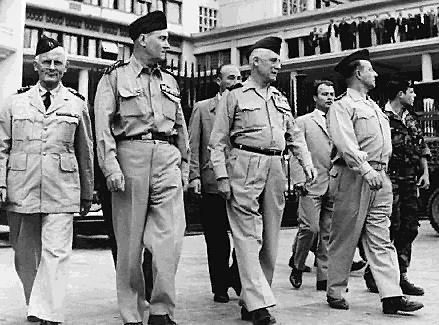 André Zeller, Edmond Jouhaud, Raoul Salan και Maurice Challe
44
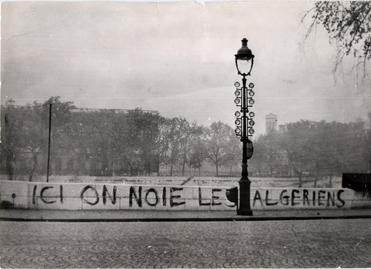 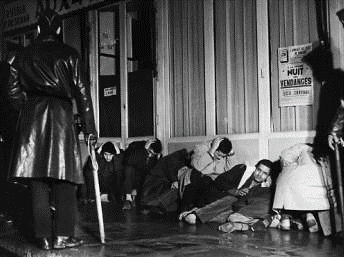 Γέφυρα Saint-Michel, 1961 
"Ici on noie les Algériens"
Παρίσι, 17 Οκτωβρίου 1961
45
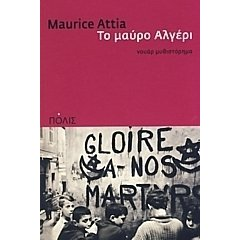 Το τέλος του πολέμου
1962, μεταξύ ειρήνης και εμφυλίου πολέμου
18 Μαρτίου 1962, επίσημη συμφωνία κατάπαυσης πυρός
Υπογραφή Συμφωνιών Evian, με πρόβλεψη διεξαγωγής δημοψηφίσματος. Υπερψήφιση ανεξαρτησίας με 91,2 %
3 Ιουλίου1962, ανακήρυξη ανεξαρτησίας. Ben Bella εκλέγεται πρωθυπουργός
Επαναπατρισμός στη Γαλλία για 1 εκατ. Γαλλοαλγερινούς (Pieds-Noirs και harkis)
Διατήρηση γαλλικών στρατιωτικών βάσεων στην Αλγερία, πολιτική συνεργασίας (Coopération)
Τέλος γαλλικής αποικιακής αυτοκρατορίας
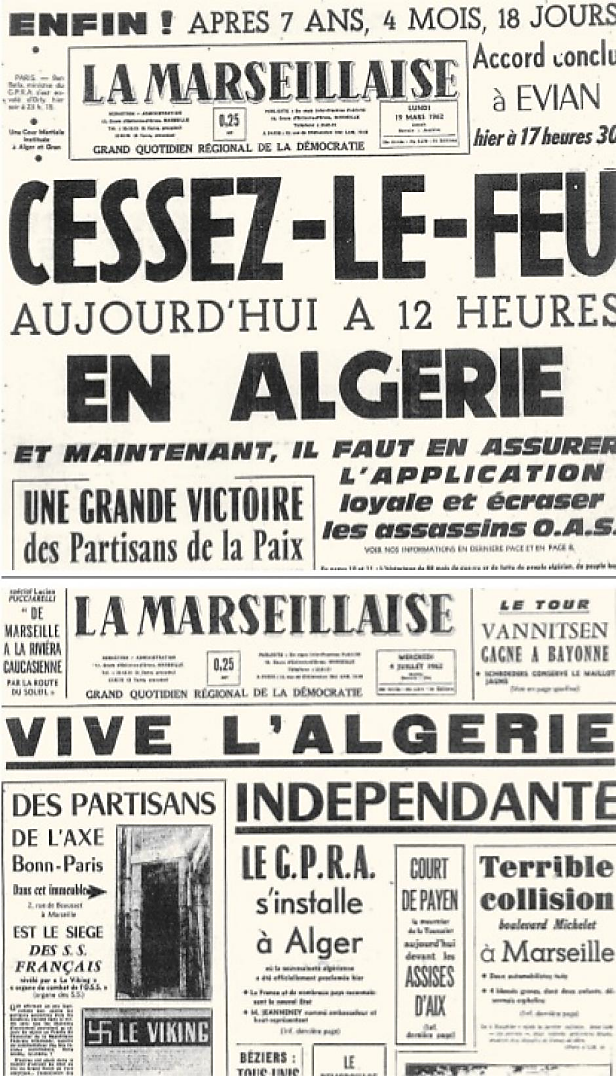 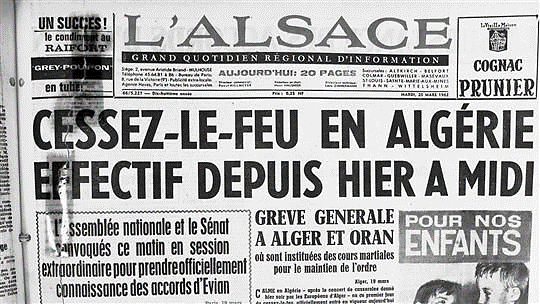 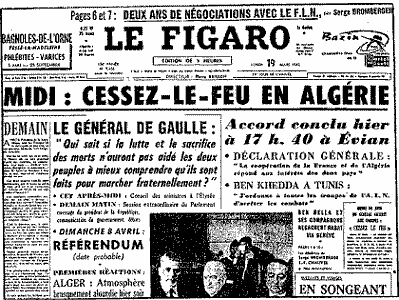 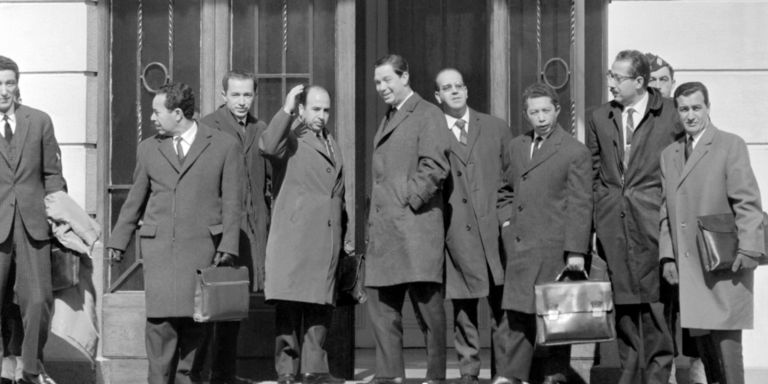 Jean Génet, Les Paravents
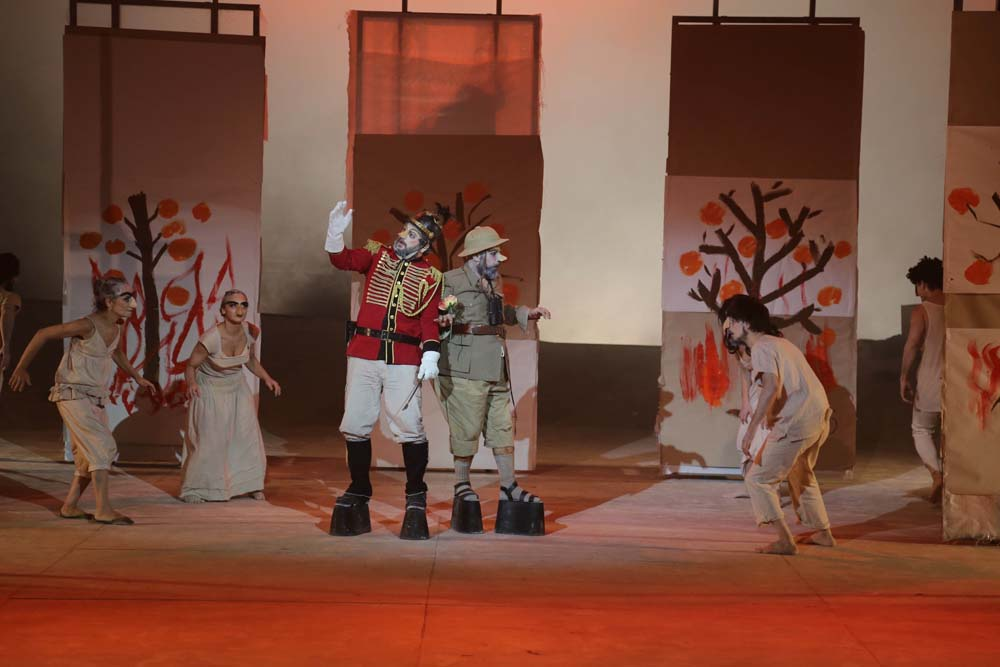 Έργο του 1961, ανεβαίνει στις 16.4.1966, στο Théâtre de l'Odéon από τον θίασο Renaud-Barrault
Σκάνδαλο και βίαιες διαμαρτυρίες
Φεστιβάλ Αθηνών, Ιούνιος 2016
σκην. Δαμιανός Κωνσταντινίδης
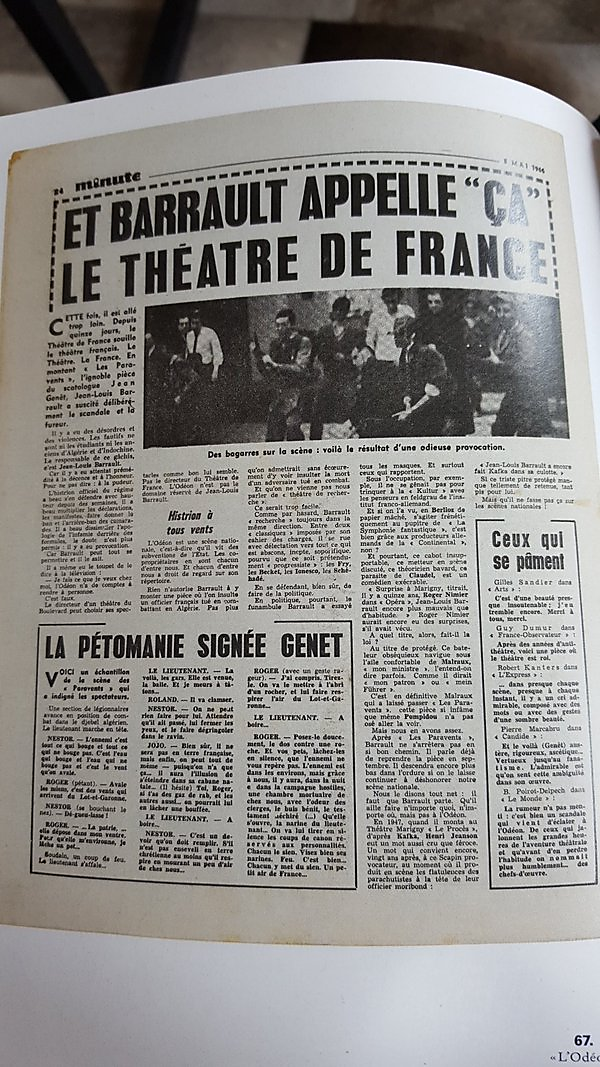 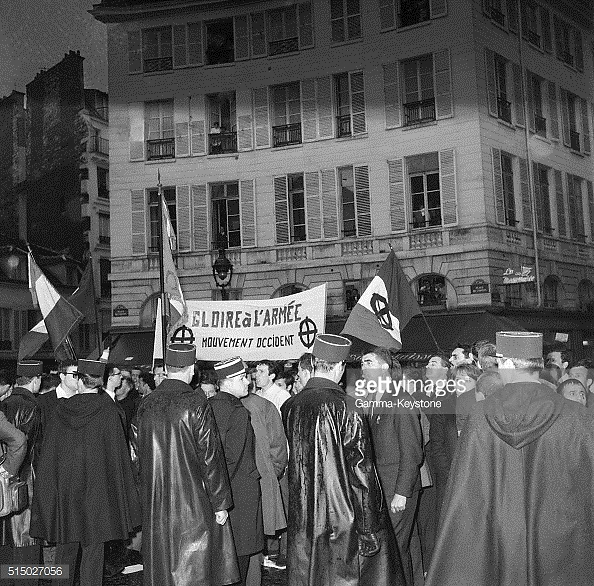 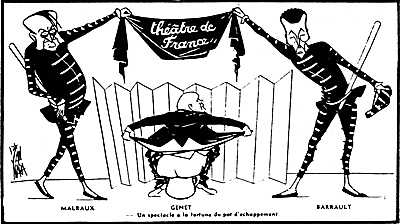 Théâtre de l’Odéon, Roger Blin, 16 Απριλίου 1966
André Malraux: « En fait, nous n'autorisons pas Les Paravents pour ce que vous leur reprochez et qui peut être légitime ; nous les autorisons malgré ce que vous leur reprochez. » (Assemblée Nationale, 26 Οκτωβρίου 1966)
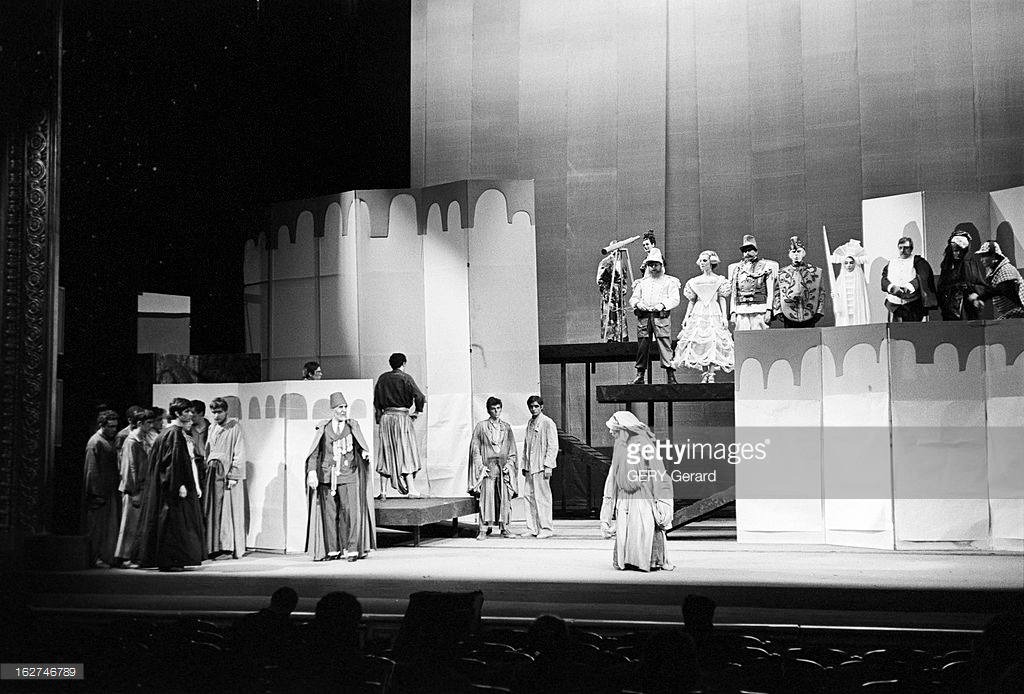 Απολογισμός
1,7 εκατ. Γάλλοι στρατιώτες πολέμησαν στον Πόλεμο της Αλγερίας
Πάνω από 25.000 νεκροί και 60.000 τραυματίες
Πάνω από 500.000 νεκροί Αλγερινοί
« Les Evénements »
 Συστηματική χρήση βασανιστηρίων από γαλλικό στρατό
Θέμα ταμπού, χορήγηση γενικής αμνηστίας (1962)
Οκτώβριος 1999, Γαλλική Εθνοσυνέλευση εγκρίνει επίσημα τον όρο «Πόλεμος της Αλγερίας»
Pierre Vidal-Naquet, Les crimes de l’armée française: Algérie 1954-1962, Maspero, 1975 
Rachid Bouchareb, Hors la loi (2010)
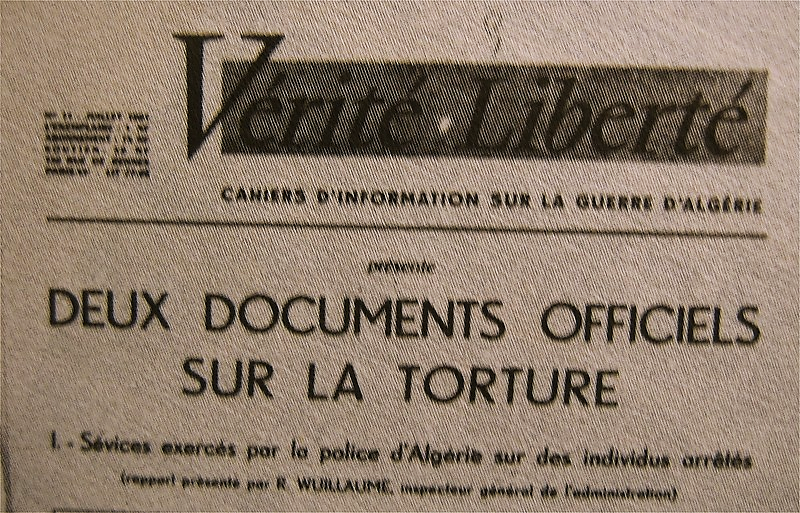 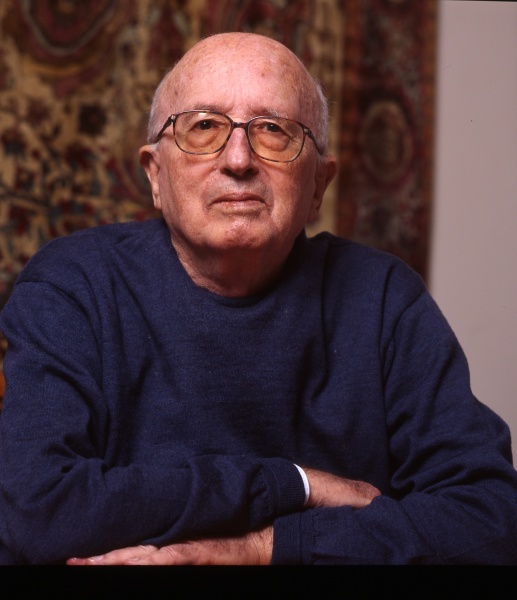 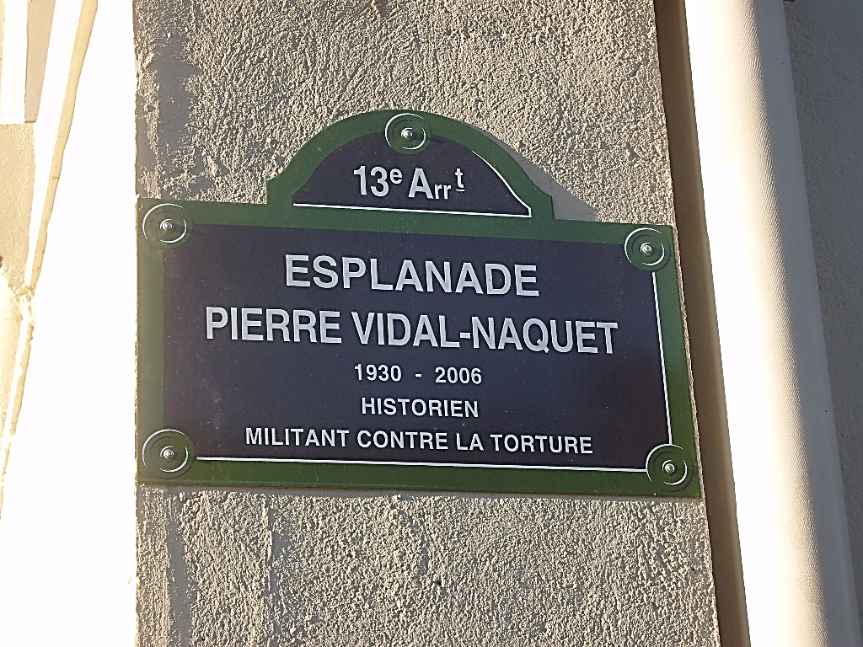 Pierre Vidal-Naquet
1930-2006
54
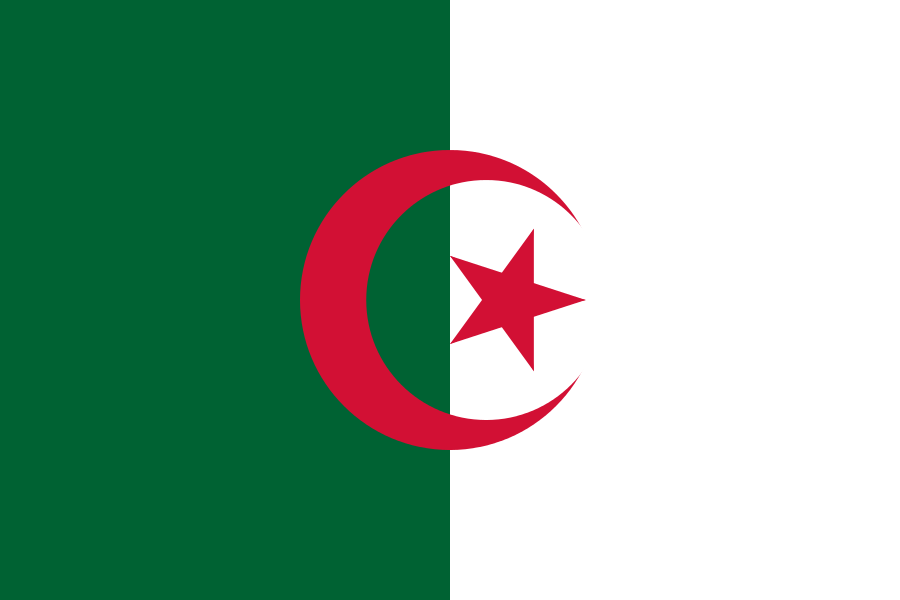 55